Unit 4  

What’s the best movie theater?
WWW.PPT818.COM
Good, better, best,
Never let it rest.
Till “good” be “better”,
And “better”  “best”.
GOOD ,  BETTER,   BEST
Remember:
We should try to do everything the best ,not the worst.(尽力把所有事情做到最好.)
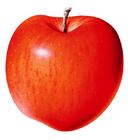 big
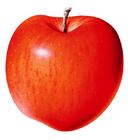 bigger
This apple is the biggest of all.
Guessing game
He’s the most popular actor, and he’s famous for doing Chinese kung fu.
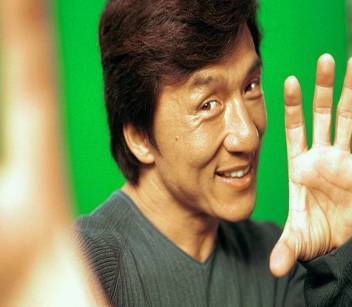 the most popular actor
5
He is the tallest basketball 

player in China .
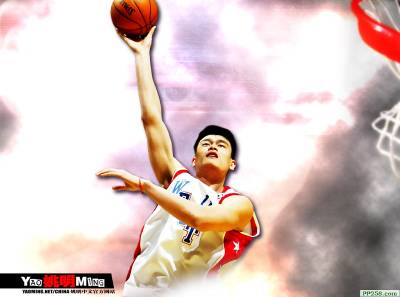 the tallest basketball player
6
It is the longest wall in China.
It is the biggest square in China.
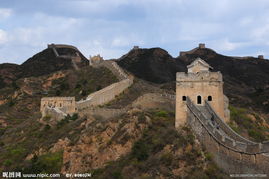 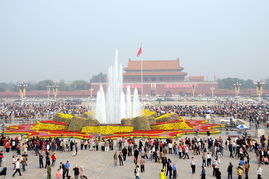 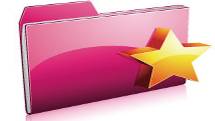 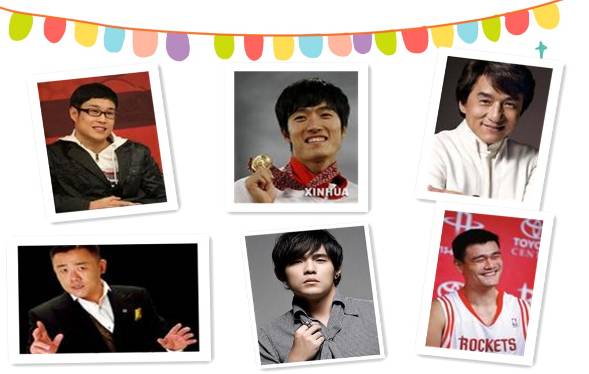 guests
嘉宾
Discuss 
      Do you like to go to the movies?
Who do you want to go with?
Why?
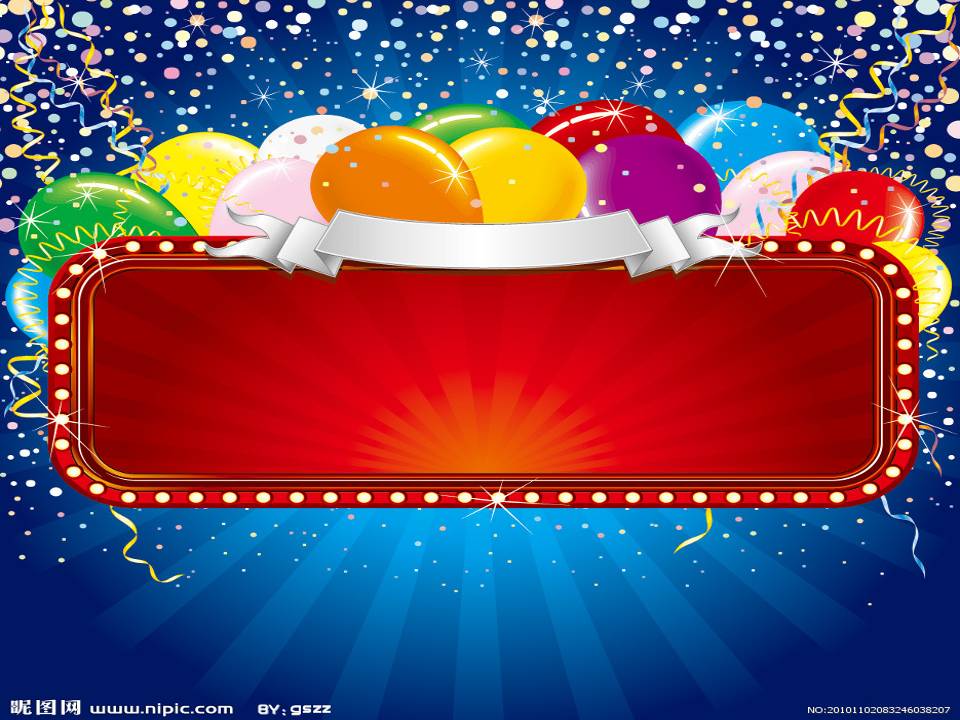 go to the movies
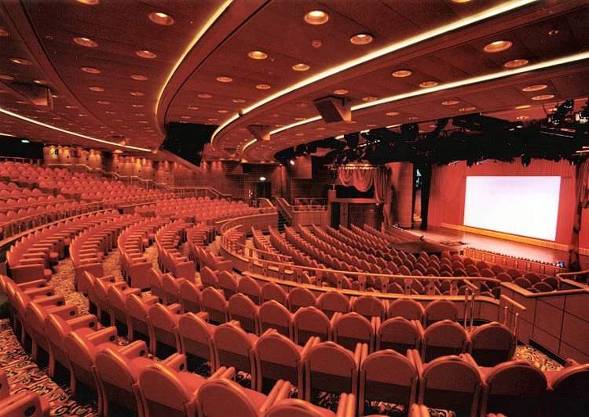 What’s the best movie theater to go to ?
/'θiət ə/
movie theater
cinema
=
As for the theater, what is important to you?
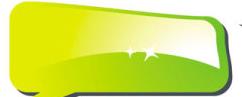 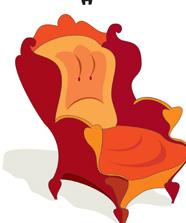 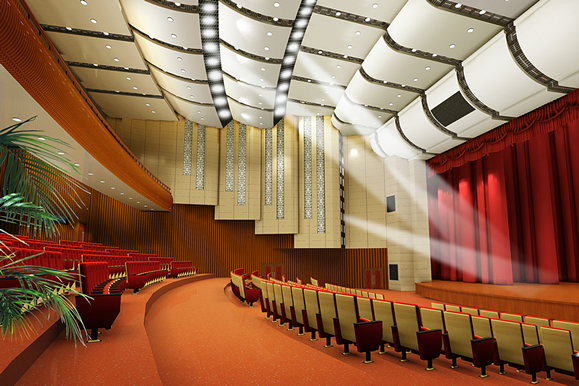 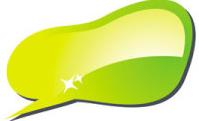 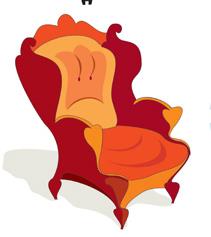 comfortable seats
/'kʌmfətəbl/ /si:t/
the best theater
best sound
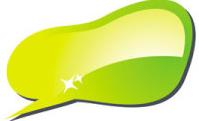 It has   - - -  - - -
big  screen
       /'skri:n/
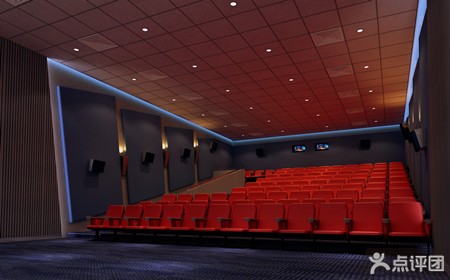 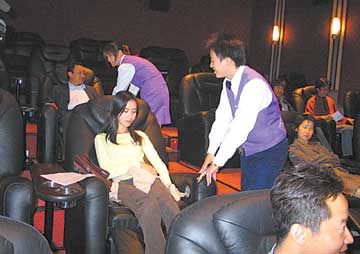 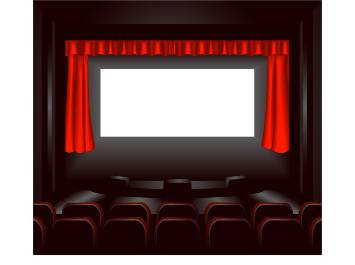 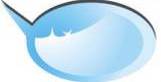 friendly service
                      /'səvis/
1a
How do you choose which movie theater to go to? Write the things in the box under “Important” or “Not Important”.
be close to   接近于； 在 ... 的近旁 
    The population of the city is close to a million.
     这个城市的人口接近一百万。
    My home is close to the cinema, so I often go to see a film.     
   我家离电影院很近，所以我经常去看电影。
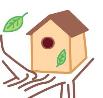 home
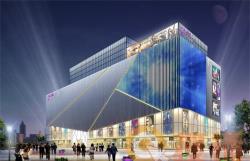 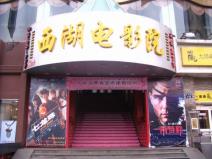 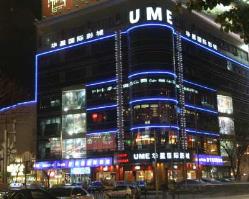 2km
0.5km
3km
UME Movie City is close to my home.
West Lake Cinema
is _______ to my home than UME Movie City.
closer
the closest
Hangzhou Theater is ___________to my home.
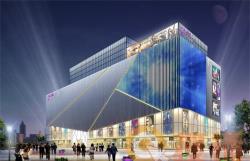 The tickets to Hangzhou Theater are _________.
cheap
￥60
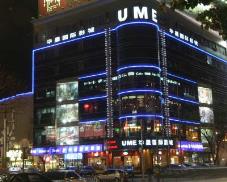 The tickets to UME Movie City
    are ________.
cheaper
￥50
The tickets to West Lake Cinema
 are ___________.
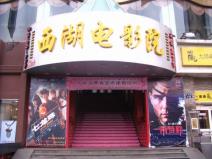 the cheapest
￥30
big
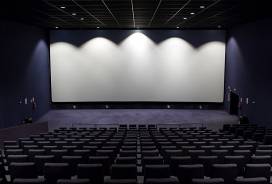 The first cinema
has a big screen.
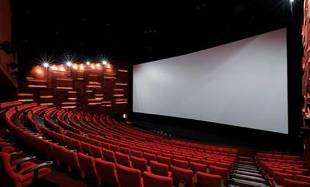 The second cinema
has a bigger screen.
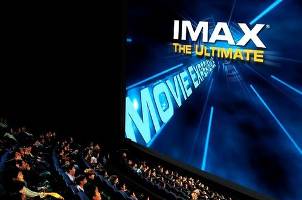 The third cinema
has the biggest screen.
comfortable
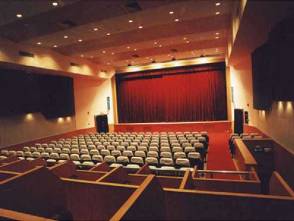 The first cinema
has comfortable seats.
The second cinema
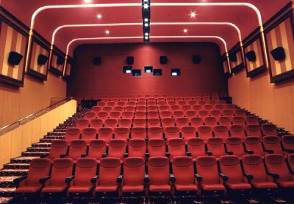 has ____________        seats.
more comfortable
The third cinema
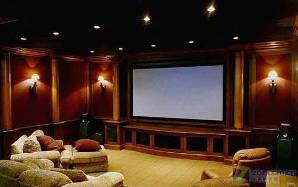 has the most comfortable seats.
1b
Listen and answer the questions.
1. What is conversation 1 talking about?
A. Movie World   B. Town Cinema     C. Screen City
2.What is conversation 2 talking about?
A. Movie World   B. Town Cinema     C. Screen City
3.What is conversation 3 talking about?
A. Movie World   B. Town Cinema     C. Screen City
1b
Listen and match the statements with the movie theaters.
You can buy tickets the most quickly.
Movie World
Screen City
Town Cinema
Screen City
Movie World
2a
Listen to a reporter interviewing a boy. Circle the boy’s answers.
Green City Survey
1. Which is the best clothes store?
a. Miller’s  b. Blue Moon  c. Dream Clothes
2. Which is the best radio station?
a. 970 AM      b. 97.9 FM       c. 107.9 FM
2b
Listen again. Write the correct store or radio station next to each statement.
Miller’s 
Blue Moon
Dream Clothes
Clothes stores
_________ It’s the most expensive.
_________ It has the best clothes.
_________ It’s the worst store.
_________ You can buy clothes the most cheaply there.
Blue Moon
Miller’s
Dream Clothes
Miller’s
2b
Listen again. Write the correct store or radio station next to each statement.
Radio stations
_______ It has the worst music.
_______ They play the most boring songs.
_______ The DJs choose songs the most carefully.
_______ It’s the most popular.
970 AM
97.9 FM
107.9 FM
970 AM
97.9 FM
107.9 FM
97.9 FM
2c
Student A, you are the reporter. Student B, you are the boy. Role-play a conversation.
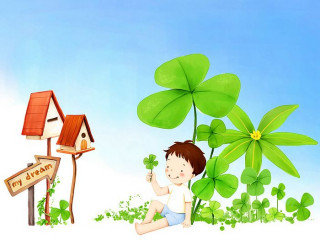 PAIRWORK
A: Hello! I’m a reporter. Can I ask you 
      some questions?
 B: Sure.
 A: What’s the best clothing store in town?
 B: I think Miller’s is the best.
 A: Why do you think so?
 B: Well, Miller’s has …
2d
Greg is new in town. Here is a dialog between Greg and Helen, one of his warm-hearted neighbors. Please read the dialog silently first and underline all superlative forms of adjectives and adverbs.
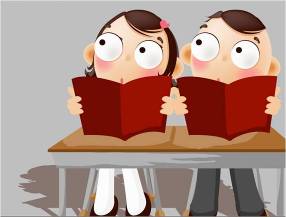 Greg: Hi, I’m new in town.
Helen: Hi, I’m Helen. Welcome to the neighborhood!   How do you like it so far?
Greg: It’s fantastic, but I still don’t really know my way around.
Helen: Well, the best supermarket is on the Center Street. You can buy the freshest food there.
Greg: Oh, great. Is there a cinema around here? I love watching movies.
Helen: Yes, Sun Cinema is the newest one. You can sit the most comfortably because they have the biggest seats.
Greg: Thanks for telling me.
Helen: No problem.
Greg: Hi, I’m new in town.
Helen: Hi, I’m Helen. Welcome to the neighborhood!   How do you like it so far?
Greg: It’s fantastic, but I still don’t really know my way around.
Helen: Well, the best supermarket is on the Center Street. You can buy the freshest food there.
Greg: Oh, great. Is there a cinema around here? I love watching movies.
Helen: Yes, Sun Cinema is the newest one. You can sit the most comfortably because they have the biggest seats.
Greg: Thanks for telling me.
Helen: No problem.
Listen and role-play the conversation.
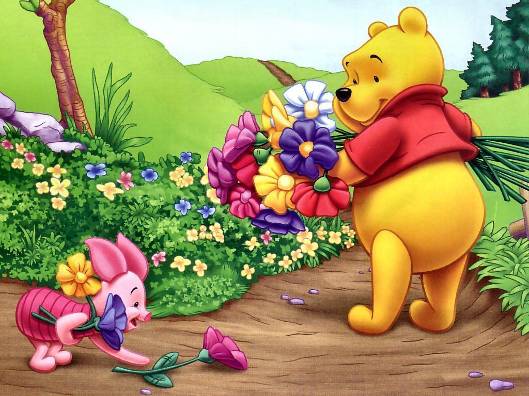 Summary
cheap -cheaper - cheapest
close - closer - closest
comfortable - more ~ - the most ~
good - better - best
bad - worse - worst
big - bigger - biggest
short - shorter - shortest
popular - more popular - most popular